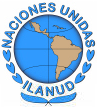 Panel: SOCIEDADES JUSTAS

RETOS Y OPORTUNIDADES EN EL MONITOREO DEL ACCESO A LA JUSTICIA PENALBuenos Aires, 15 de junio de 2017
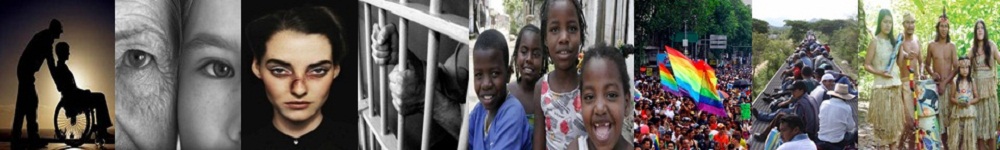 REPORTES ILANUD
Suppliers
Violencia y Delito en América Latina desde hace varias décadas
01
02
Acceso a la Justicia Penal desde el año 2010
VIOLENCIA Y DELITO EN LA REGIÓN
Durante décadas el ILANUD ha utilizado los dos indicadores globales propuestos para la meta 16.3. relacionados con las tasas de victimización y con las tasas de personas privadas de libertad sin condena.
De hecho, los indicadores del planteamiento central del ILANUD sobre el panorama de la criminalidad en la región son: las tasas de homicidio intencional (16.1.1), junto con las tasas de victimización (16.3.1) interrelacionadas con otras variables sociales como es la inequidad en la distribución del ingreso.
REPORTES DEL ILANUD RESPECTO DE LA META 16.3
Personas detenidas no sentenciadas como proporción de la población penitenciaria en general (indicador 16.3.2)
Propuestas del ILANUD para esta meta:
-  Número de muertes de mujeres transexuales en el último año
-  Número de mujeres víctimas de homicidio por motivos de género
- Tasas de defensores públicos por 100.000 habitantes
RECIENTES REPORTES SOBRE ACCESO LA JUSTICIA
Asistencia técnica a la AIAMP desde 2010. Más de 200 variables sobre acceso a la justicia  (basados en las Reglas y en las Guías), en reportes en los que han participado 20 de 21 países. Actualmente sobre Prácticas Restaurativas
Asistencia técnica a la Cumbre Judicial entre 2013 a 2015. 148 variables sobre acceso a la justicia, en un reporte en el que participaron 17 países. En 2016, la Cumbre solicitó al ILANUD asistencia técnica para presentar indicadores sobre acceso a la justicia alineados con la Agenda 2030.
Notas metodológicas: 
Elección y validación de las variables y del cuestionario    
Interpretación de la información
-      Consideraciones sobre las tendencias regionales (países federales, región diversa)
ALGUNAS DE LAS VARIABLES EN LOS REPORTES SOBRE ACCESO A LA JUSTICIA
1
2
3
4
5
6
Política, área y presupuesto para el acceso a la justicia
Consulta a las poblaciones
Obstáculos para denunciar
Nuevas tecnologías accesibles
Mecanismos y medidas relacionadas con el enfoque diferencial
Estudios e investigaciones sobre el tema realizadas con sociedad civil
ALGUNOS RETOS
Ausencia de datos sobre grupos vulnerables
Ciertos grupos no cuentan con el mismo reconocimiento
Los porcentajes de accesibilidad a la información siguen siendo bajos
No hay medición del impacto de las capacitaciones
Pocas iniciativas entre el sector justicia y la sociedad civil
La Agenda 2030 en el Sector Justicia de Iberoamérica renueva el compromiso 
con los reportes sobre Acceso a la Justicia que ya se venían realizando, 
además de que destaca:
La interrelación entre los objetivos, las metas y las variables
El énfasis en la práctica más que en la legislación, pero sobre todo, en la medición de dichas prácticas
La necesidad de que la sociedad civil se incorpore en estas iniciativas (los informes están publicados en las págs.)
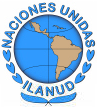 EL SECTOR JUSTICIA DE IBEROAMÉRICA  UN ESPACIO DE OPORTUNIDADES
La COMJIB

La AIAMP (en el actual reporte sobre prácticas restaurativas)

La Cumbre Judicial Iberoamericana (reunión junio 2017, recomendación a todas las Comisiones de Trabajo)
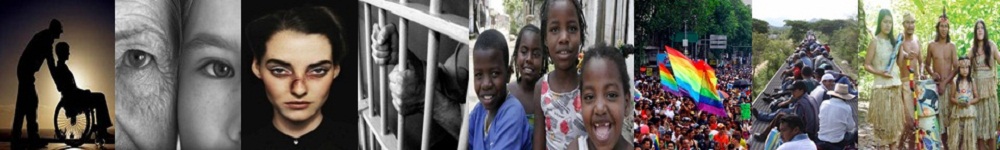